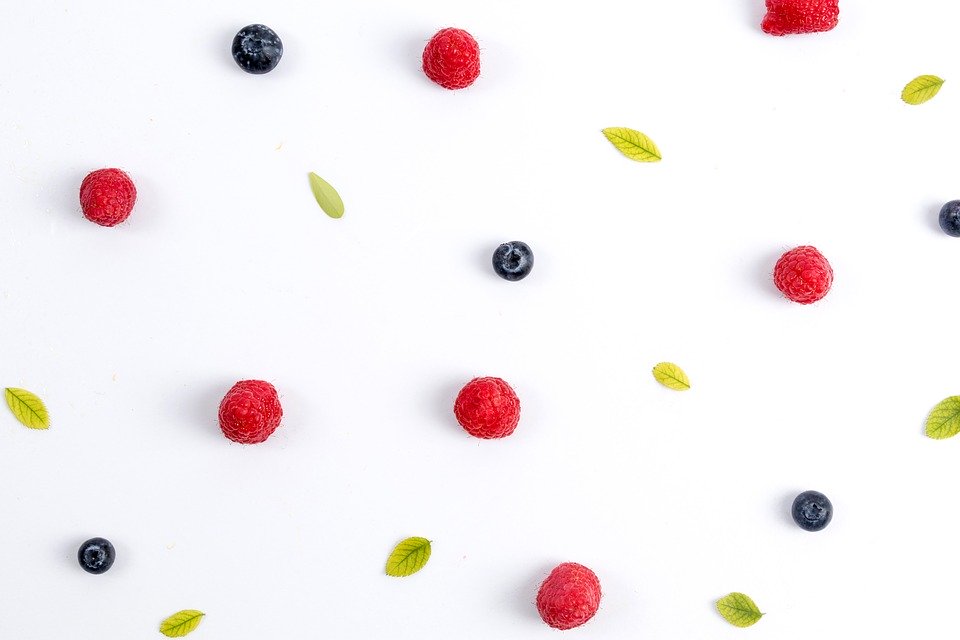 O‘zbek tili
3-sinf
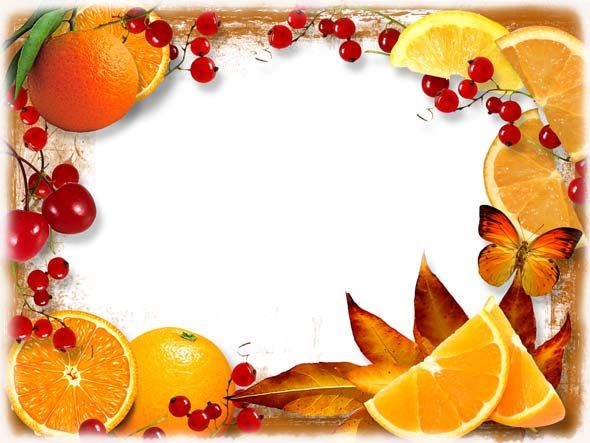 Mavzu:  Mevalar (2-dars)
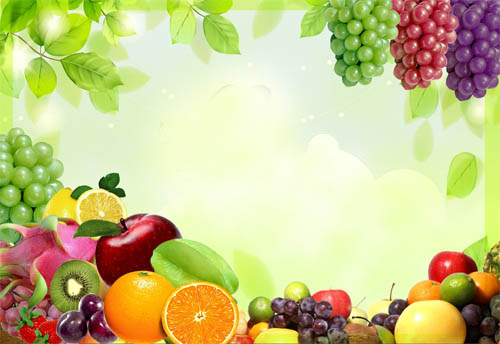 Mustaqil  topshiriqni  tekshirish
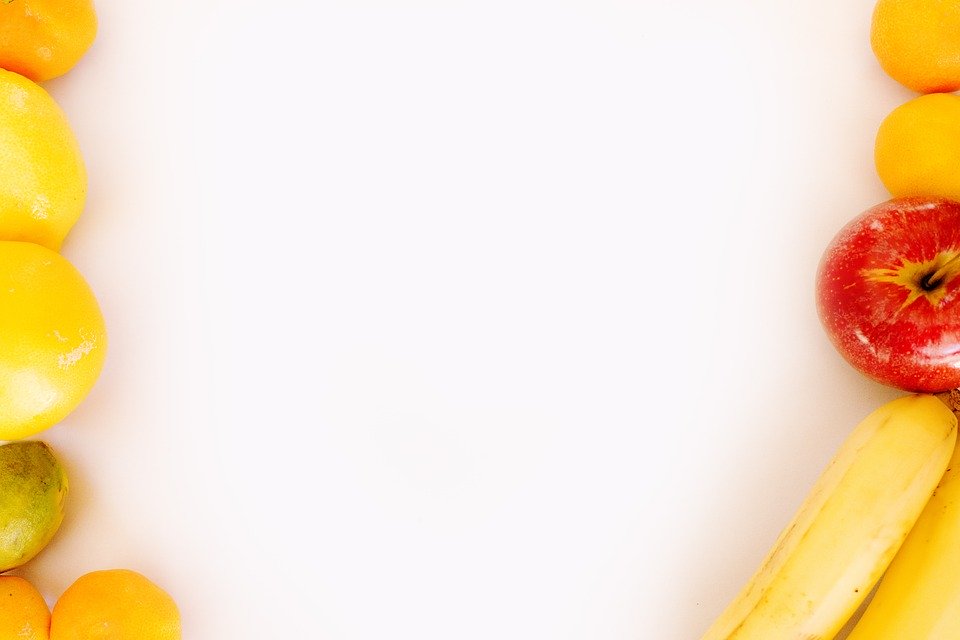 1. Men mevalardan anor, olma, gilosni yaxshi ko‘raman. 
   2. Bog‘imizda mana shu mevali daraxtlar o‘sadi. Ularning mazasi shirin.
   3. Bu yil bog‘da olmaning turli xil navlarini ekdik.
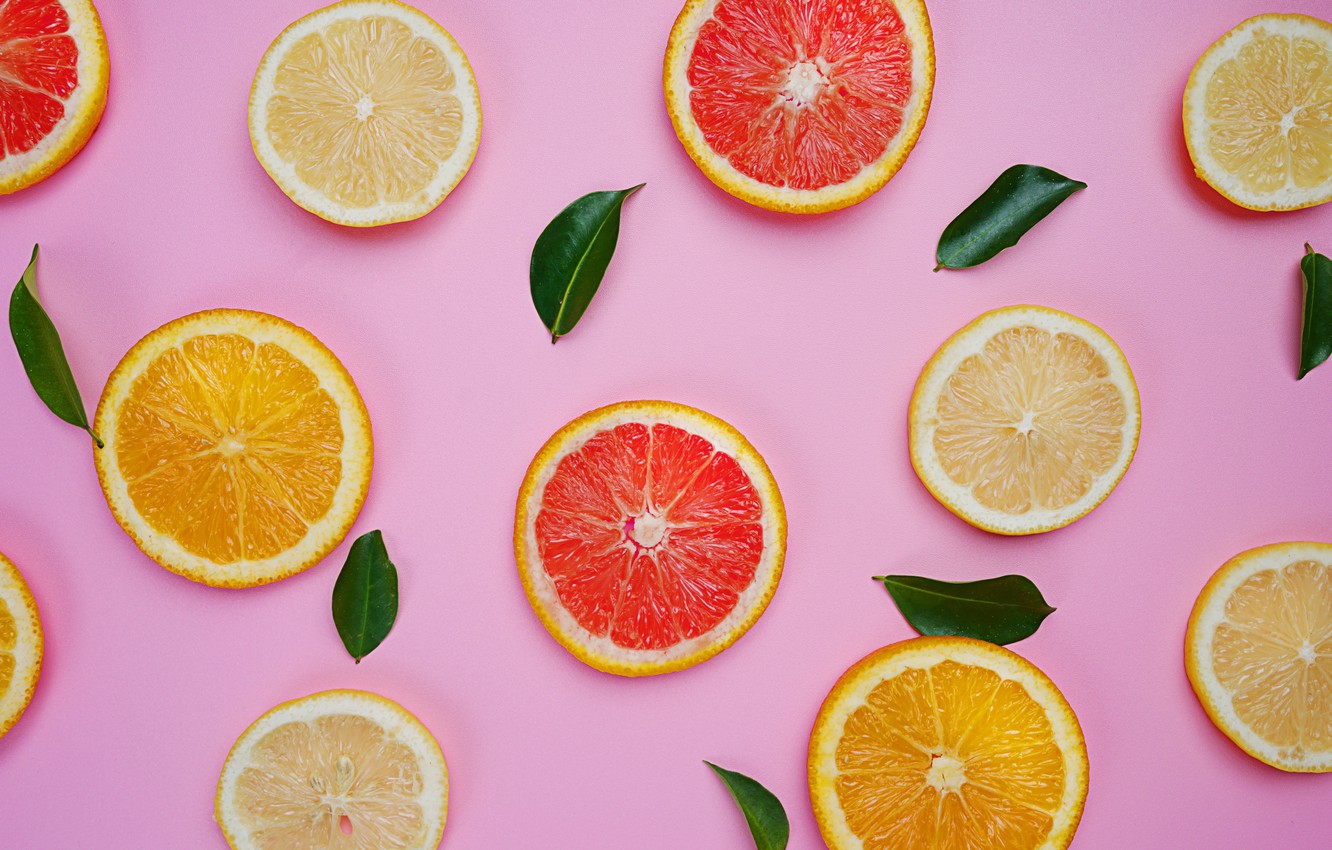 1-topshiriq. Suhbat matnini o‘qing va davom ettiring.
Задание 1.  Прочитайте текст и продолжите  диалог.
–  Bog‘bon mevalarni nima qilyapti?
   –  Что делает садовник с фруктами?
   –  U uzilgan mevalarni savatlarga joylayapti. 
   –  Он складывает фрукты в корзину.
   –  Anvar, sizlarning bog‘ingiz bormi?
   –  Анвар, у вас есть сад?
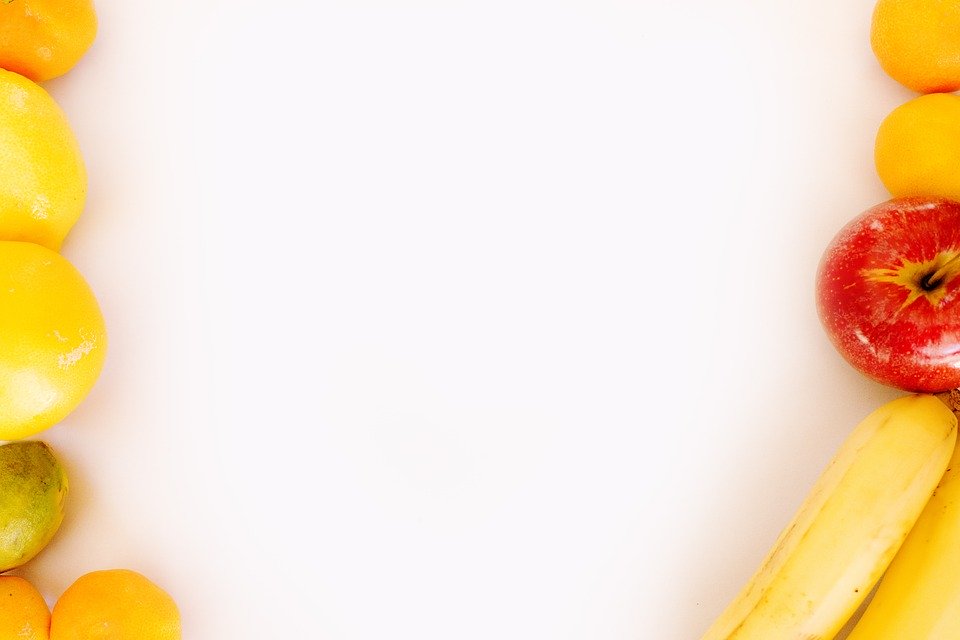 – Ha, bor.
    – Да, есть.
    – Bog‘ingizda qanday mevalar bor?
    – Какие фрукты есть в вашем саду?
    –  Bog‘imizda nok, olma va shaftoli mevalari bor.
    –  В нашем саду есть груши, яблоки и персики.
    –  Bog‘dagi  mevalarni kim parvarish qiladi?
    –  Кто ухаживает в саду за фруктовыми   деревьями?
    –  Bog‘dagi  mevali daraxtlarni bog‘bon parvarish qiladi.
    –   За фруктовыми деревьями ухаживает садовник.
1-mashq. O‘qing va ko‘chirib yozing (24-bet).
Упражнение 1.  Прочитайте и перепишите.
Bog‘da                       
       Biz bog‘ga kirdik. Мы зашли в сад. Bog‘da daraxtlar ko‘p. В саду много деревьев. Ikkita bola meva terdi. Двое ребят собрали фрукты.
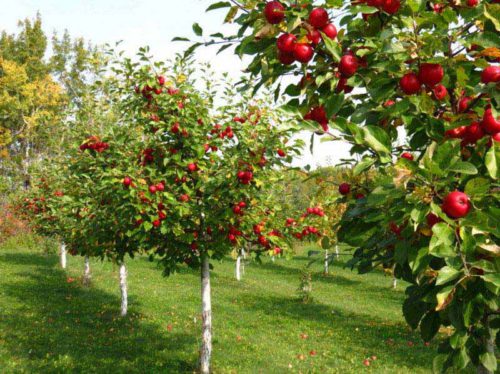 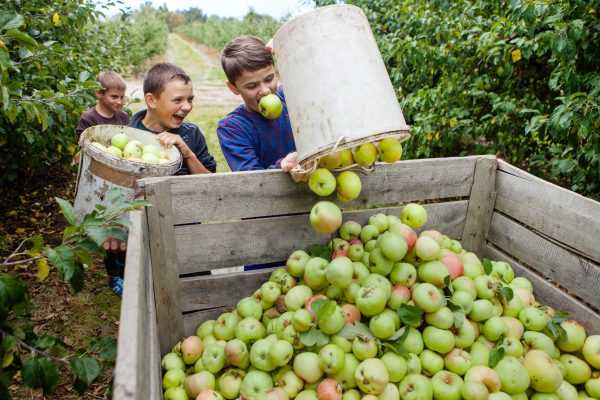 Qizlar o‘riklarni savatga terdilar. Девочки сложили в корзину урюк. Bog‘da gilos, olcha, shaftoli ham bor ekan. В саду ещё были черешня, вишня и персик.
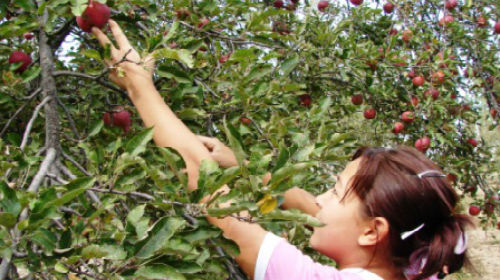 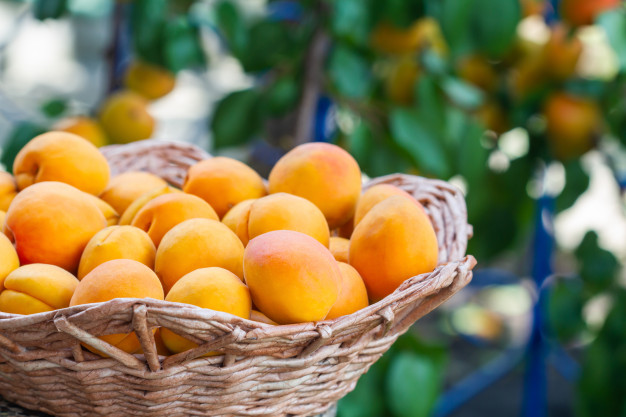 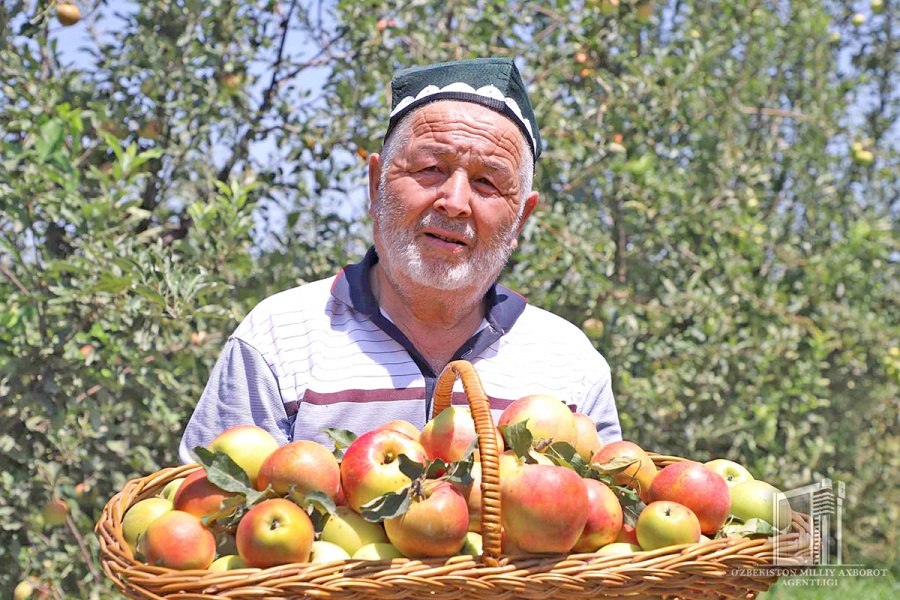 Bog‘bon bobo bizga: «Mevani yuvib yenglar», – dedilar. Садовник сказал нам: «Мойте фрукты перед тем, как их есть».
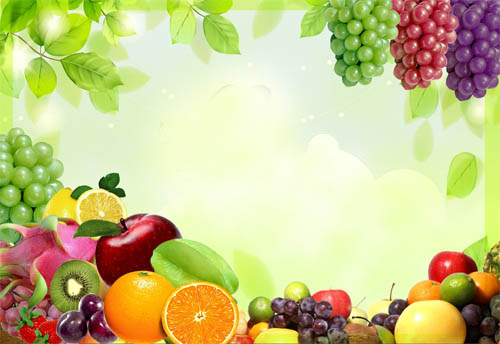 Biz o‘rik, olchalarni yuvdik va maza qilib yedik.  Мы помыли  урюк, вишню и с удовольствием  поели. Mevalar juda shirin ekan. Фрукты были очень сладкими.  Bog‘bon boboga rahmat, dedik. Мы сказали спасибо садовнику.
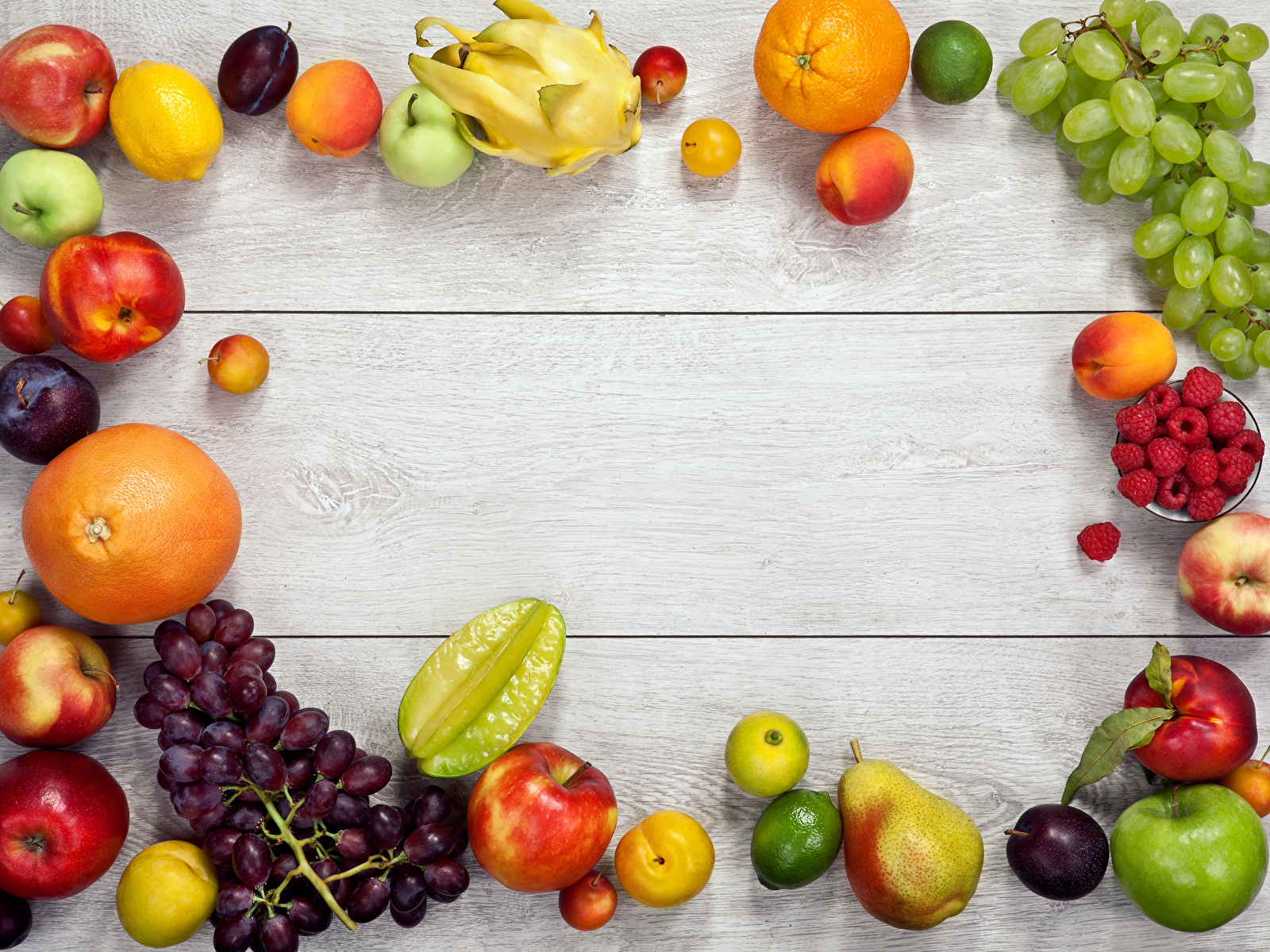 “To‘g‘ri  joylashtir!”
1.uzum bozordan shirin Onam olib keldilar
2.Bog‘da o‘sadi mevali daraxtlar har xil
3.rangda qizil, yashil, sariq bo‘ladi Olma
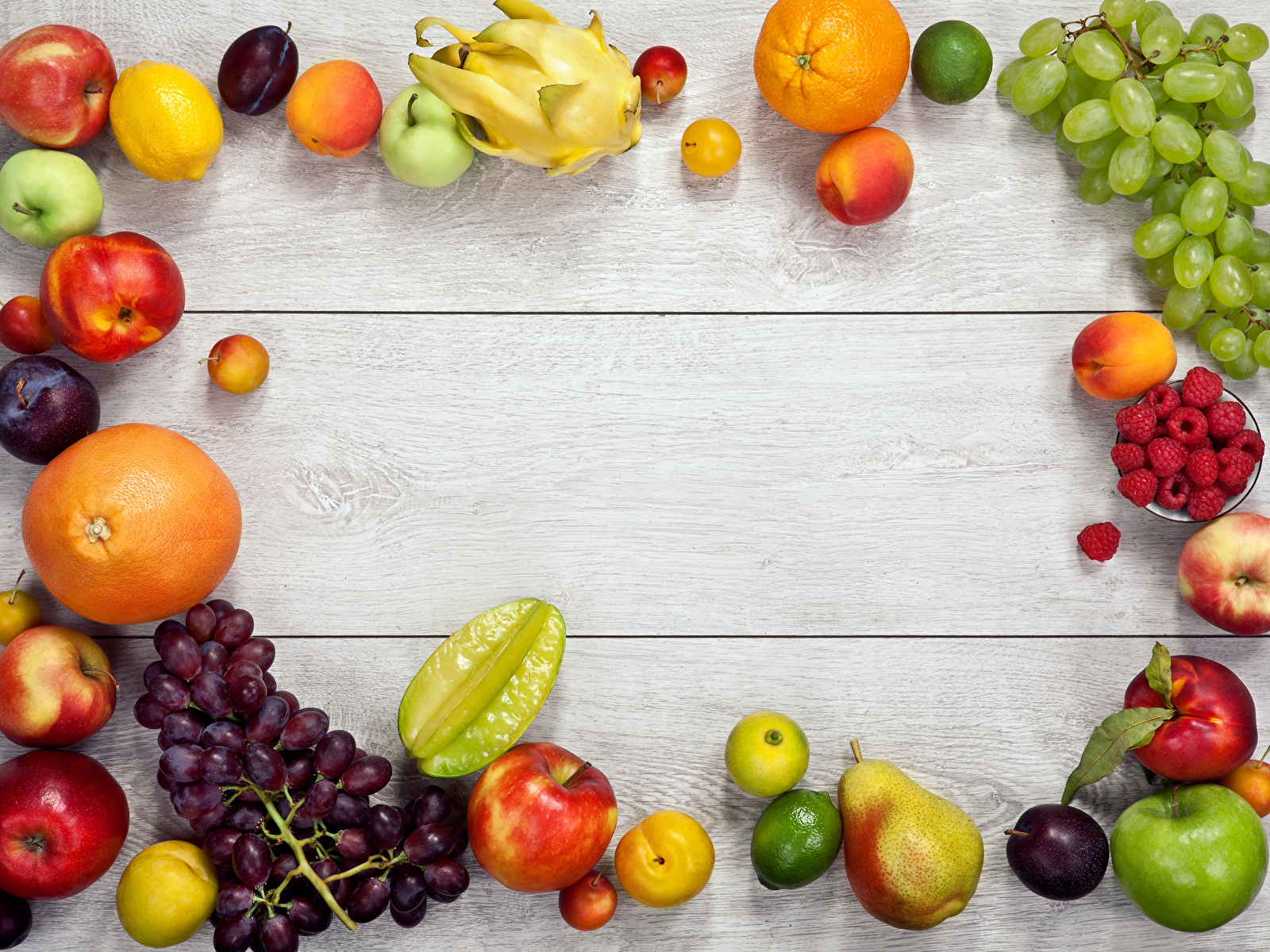 Javoblar:
1. Onam bozordan shirin uzum olib keldilar.
 2. Bog‘da  har xil mevali daraxtlar o‘sadi.
 3. Olma qizil, yashil, sariq rangda bo‘ladi.
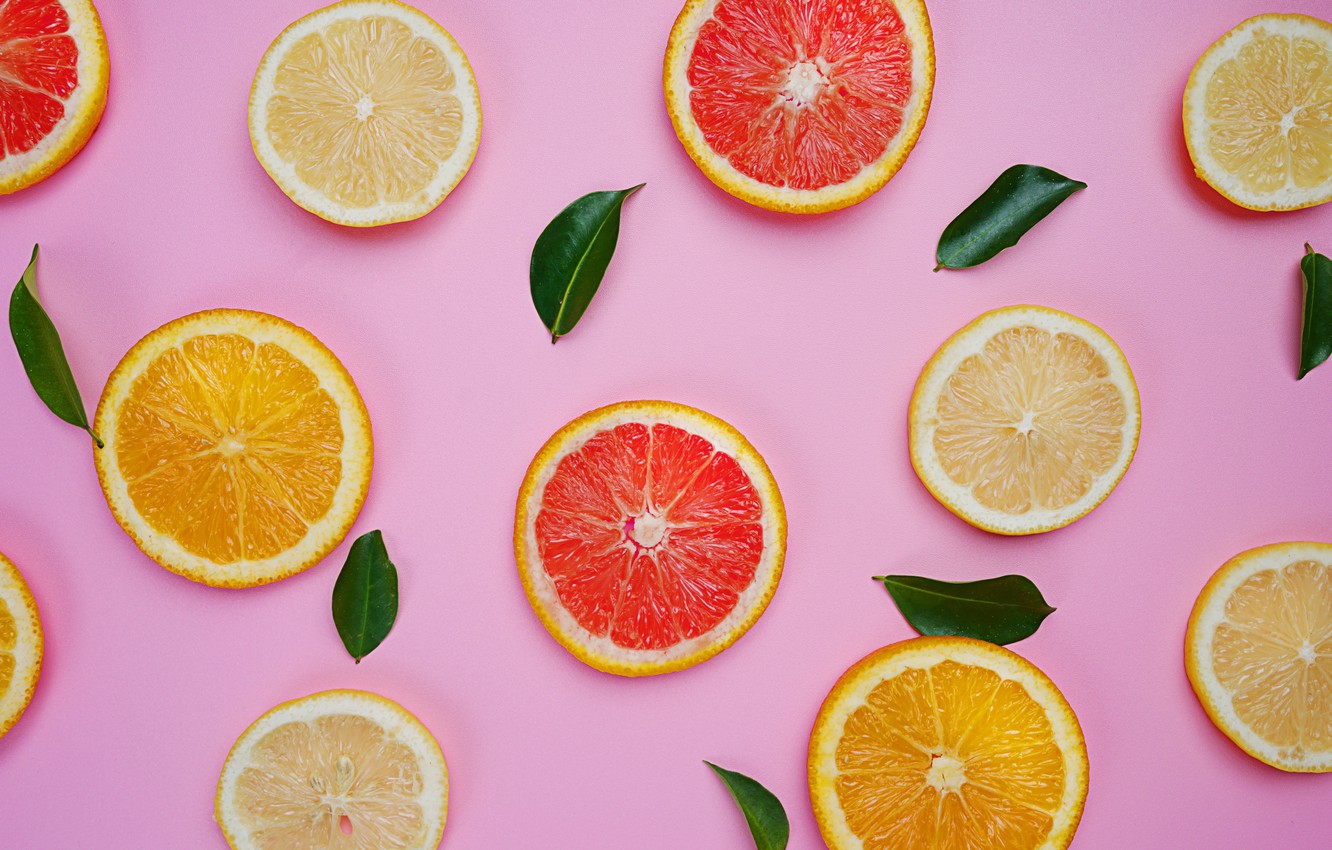 Lug‘at
bog‘bon – садовник;
    nav – сорт;
    рarvarish qilmoq – ухаживать;
    termoq – собирать;
    yuvmoq – мыть;
    hosil – урожай.
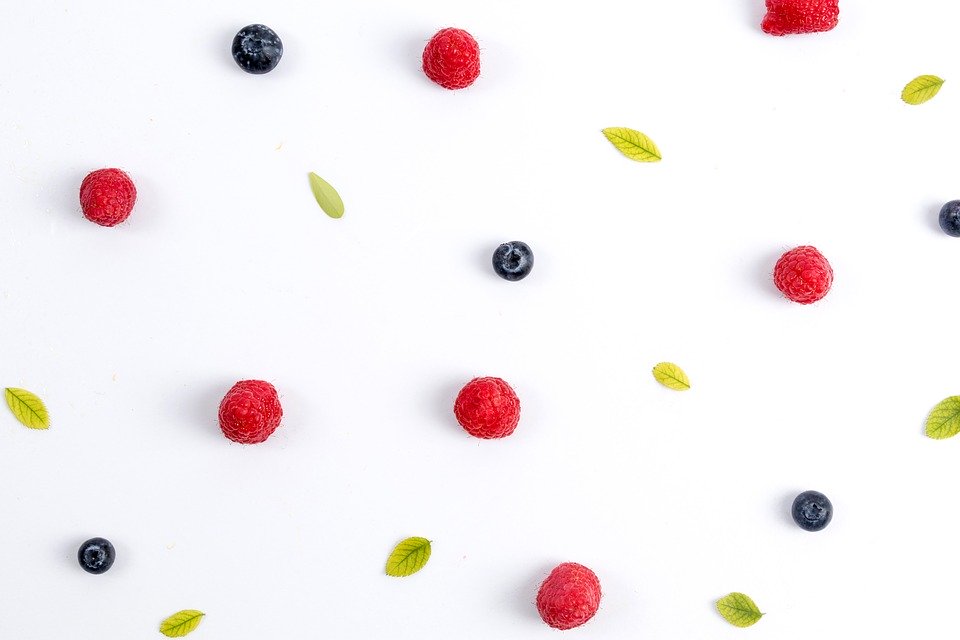 2-mashq. Rasmlarda berilgan mevalarningnomini topib, gaplarni ko‘chiring (25-bet).
Упражнение 2. Найдите названия фруктов на рисунке и перепишите предложения.
1. Akmal                  ni yuvdi. – Aкмаль помыл персик.
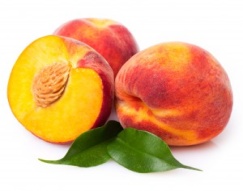 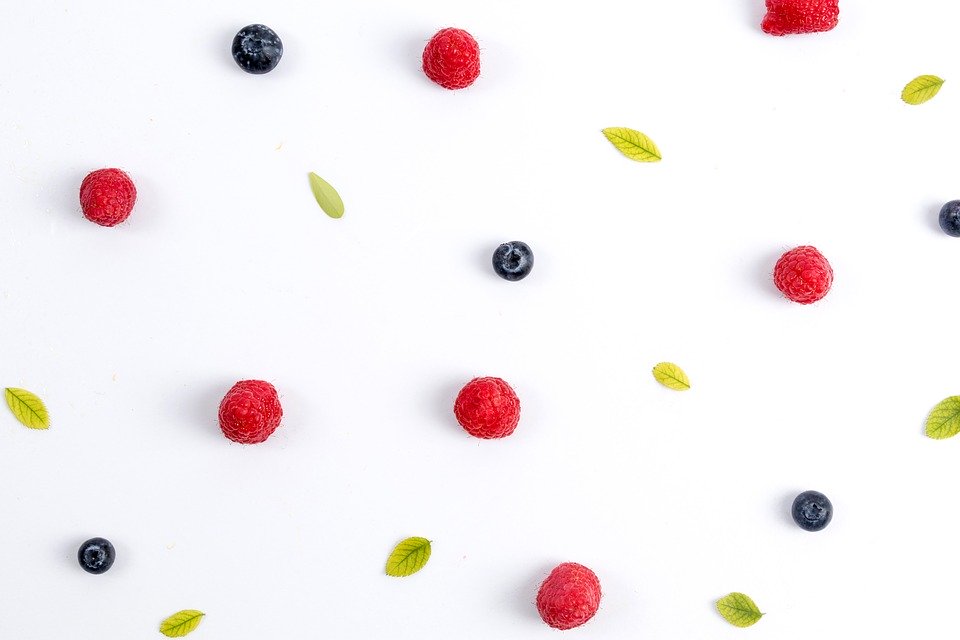 2. Bog‘bon                   larni uzdi. – 
    Садовник собрал виноград.

    3. Qizlar                 larni savatga terdilar. – 
   Девочки собрали  урюк  в корзину.
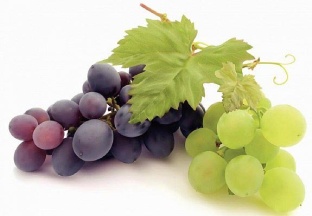 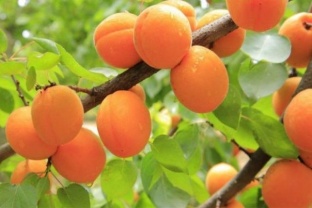 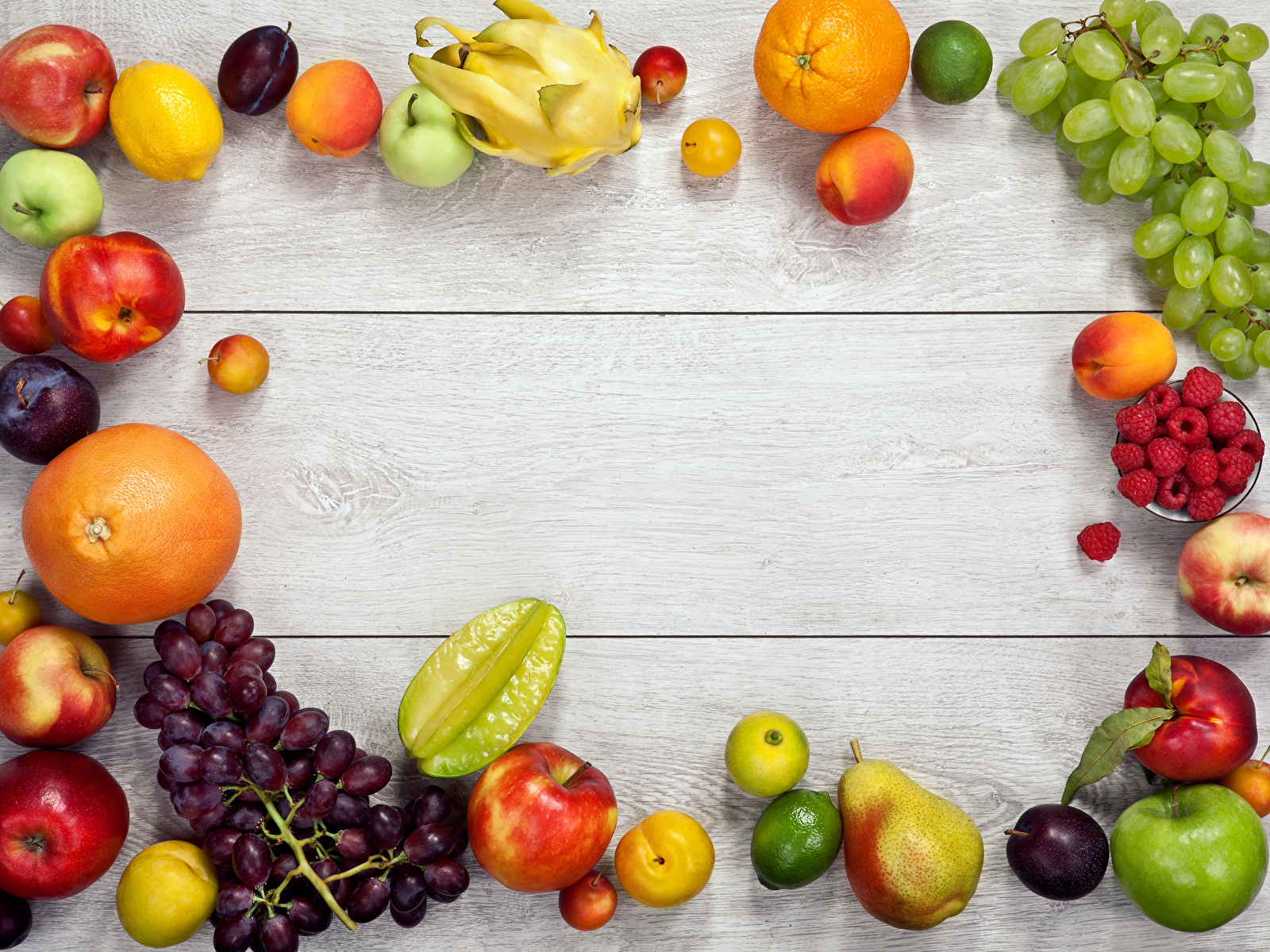 2-topshiriq. She’rlarni o‘qing va jo‘r bo‘lib takrorlang.Yod oling (25-bet).
Задание 2. Прочитайте стихотворение, повторите хором.  Выучите.
Gilos
Men gilosman,                                            
      Quloq sol,                                              
      Rangim ol-u,
      Totim bol. 
      Topsang 
      Qo‘shalog‘imni, 
      Qulog‘ingga 
      Taqib ol. 
                   Erkin Vohidov
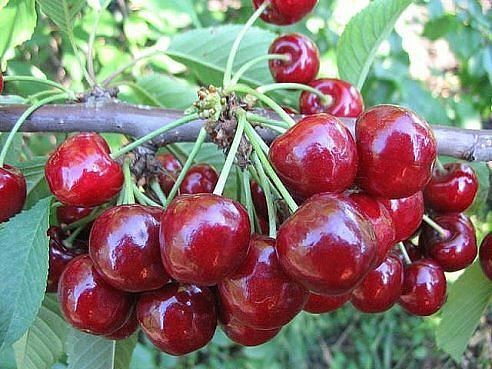 Yong‘oq
Miya kabi
                    Shaklim bor,
                    Boshim to‘la
                    Aqlim bor.
                    Meni yegan
                    Donishmand              
                    Bo‘lur degan
                    Naqlim bor.
                             Erkin Vohidov
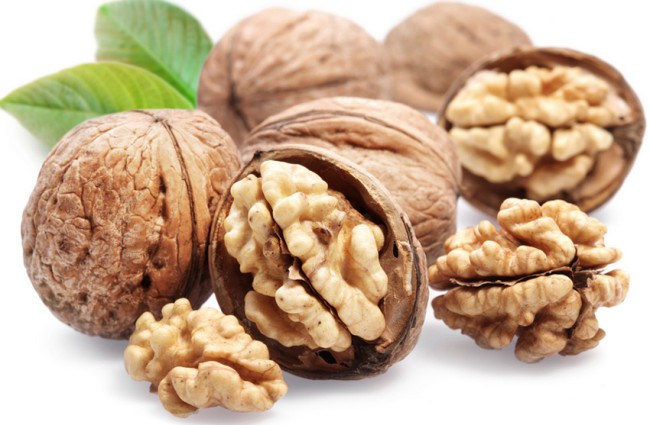 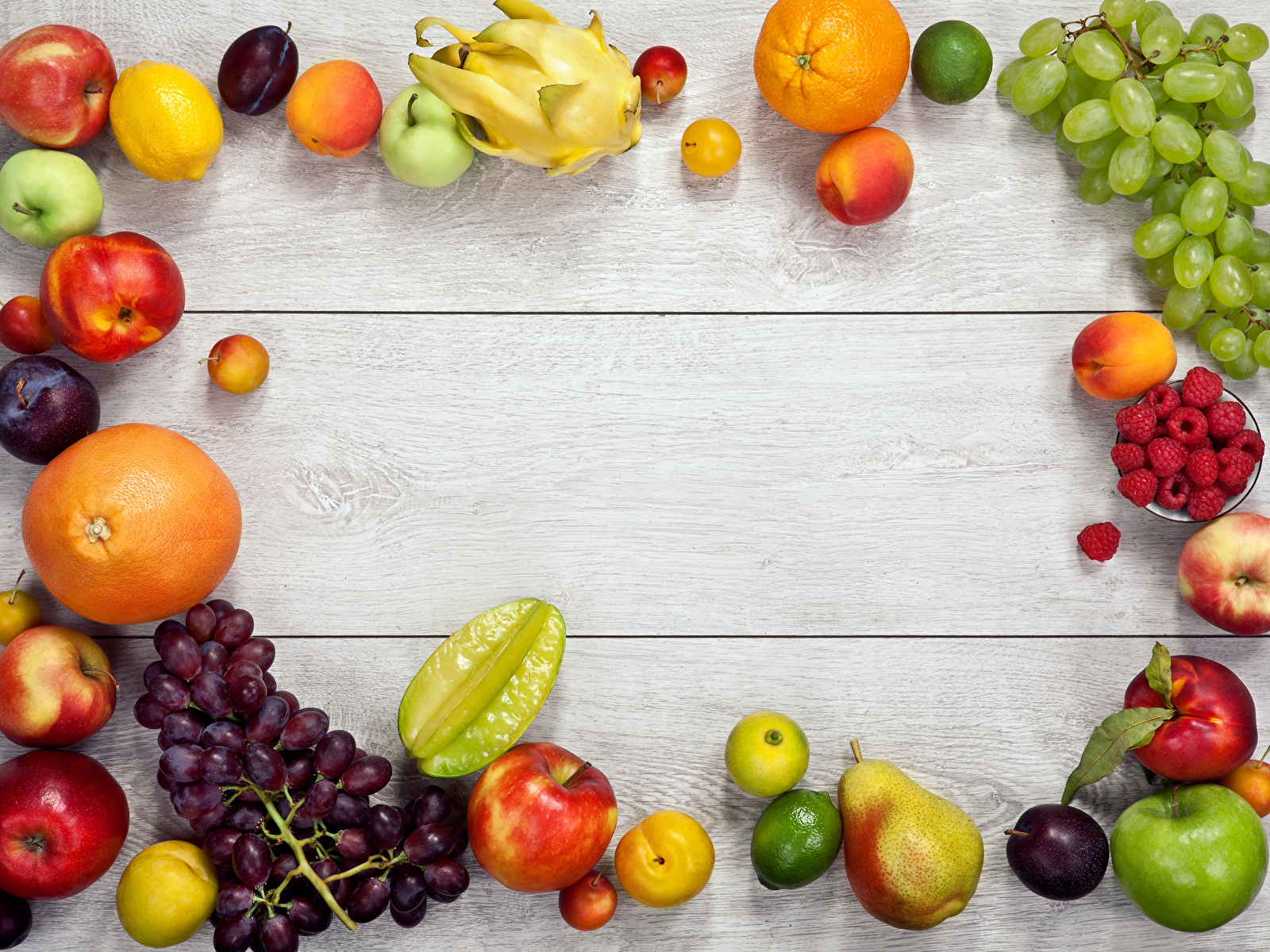 Tez  aytishlar:
Gulasal  gullagan  gilosning  gulini  gapirdi.
Topishmoqlar:
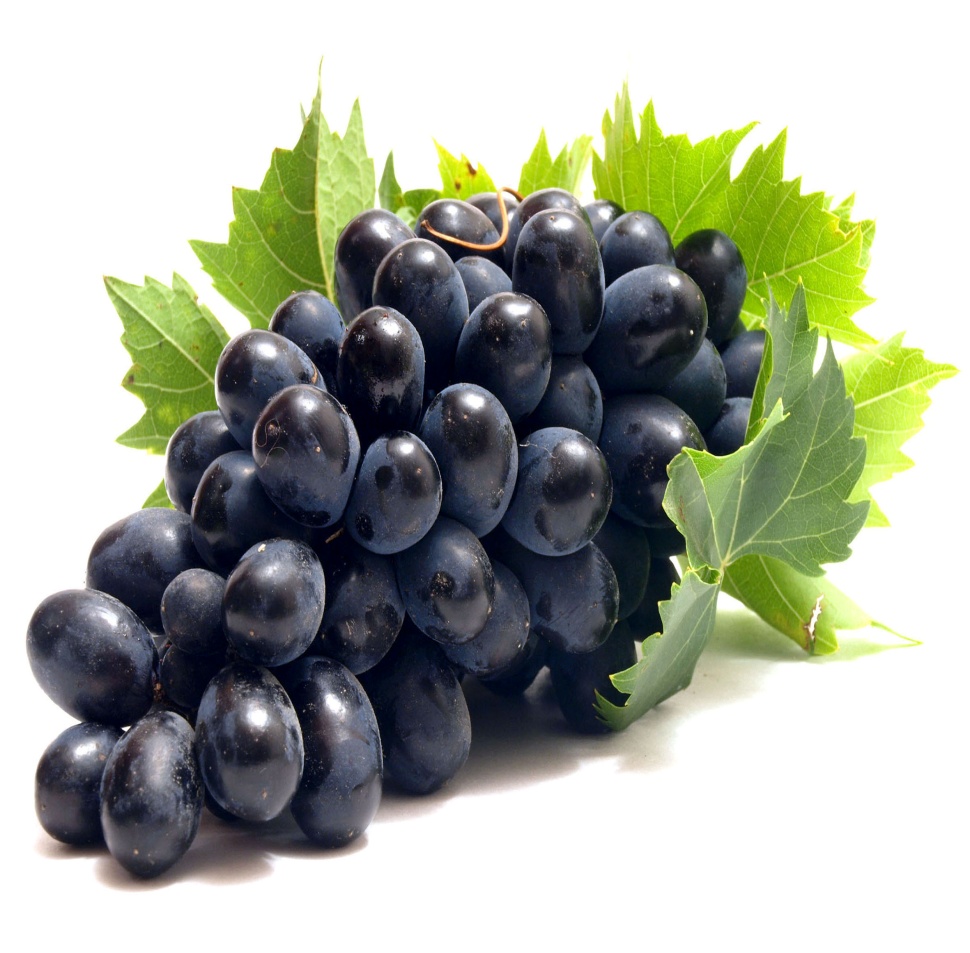 Tizilgan qator munchoq,
  Shirin-shakar, uzunchoq.
  Kuzda pishadi doim,
  Uzib keldilar oyim.
Yozda  pishar polizda,
Ta’mi qolar og‘izda.
To‘ni yo‘l-yo‘l  beqasam,
Yemasang qilar alam.
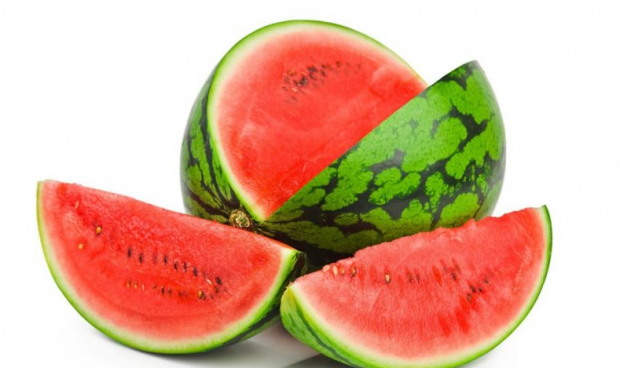 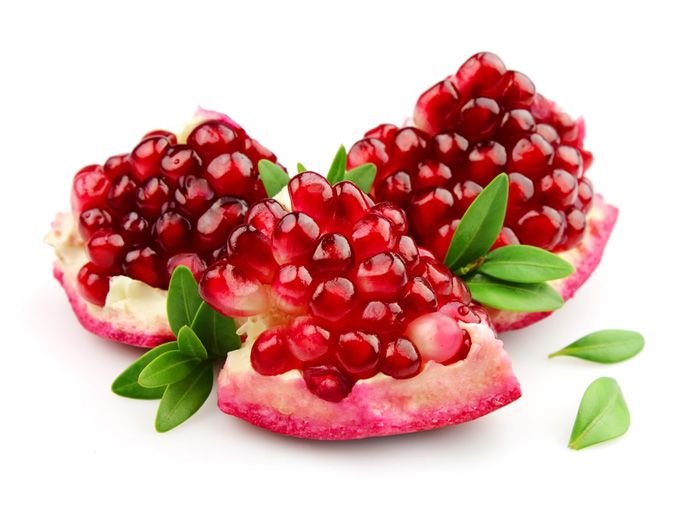 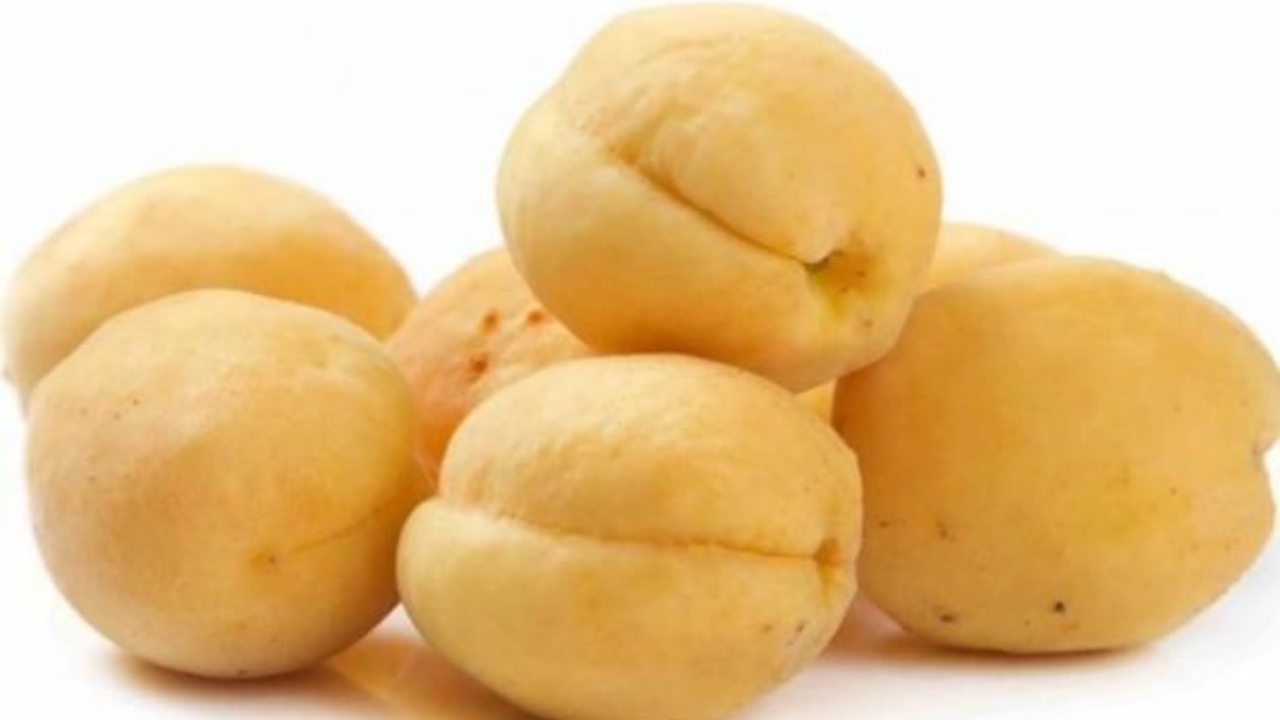 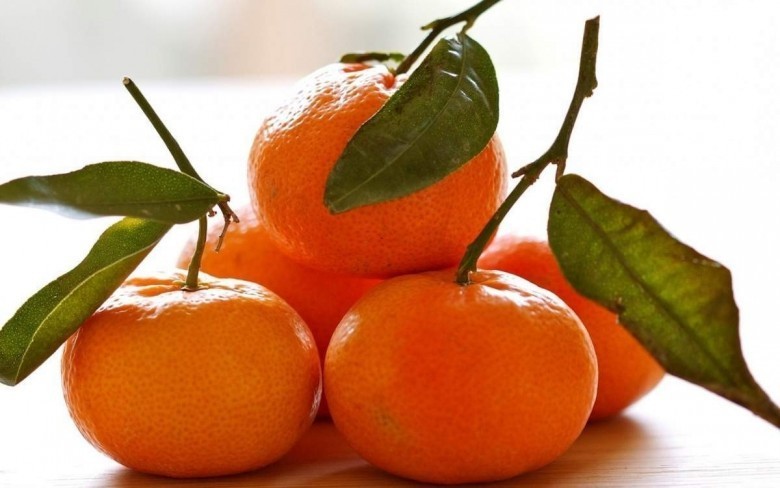 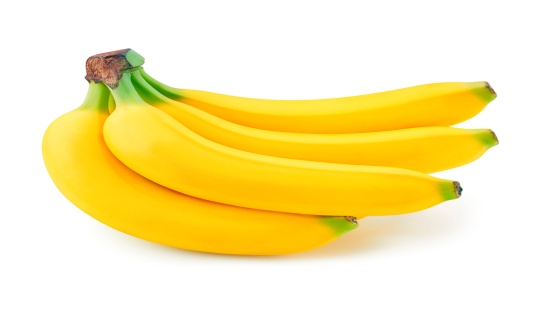 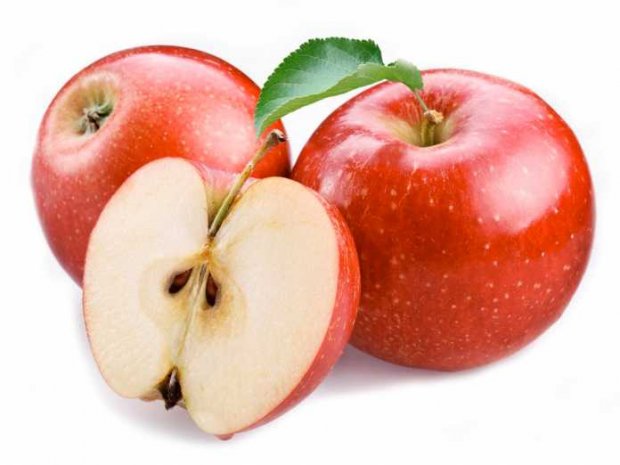 Mevalar
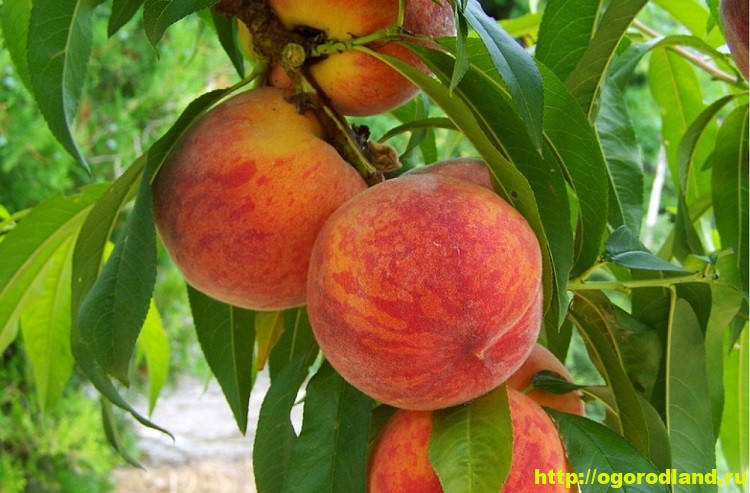 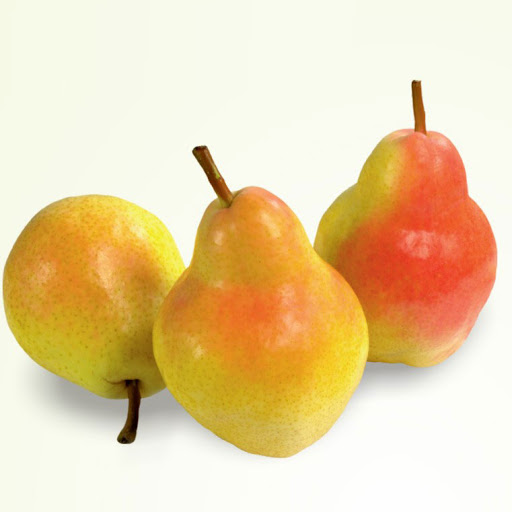 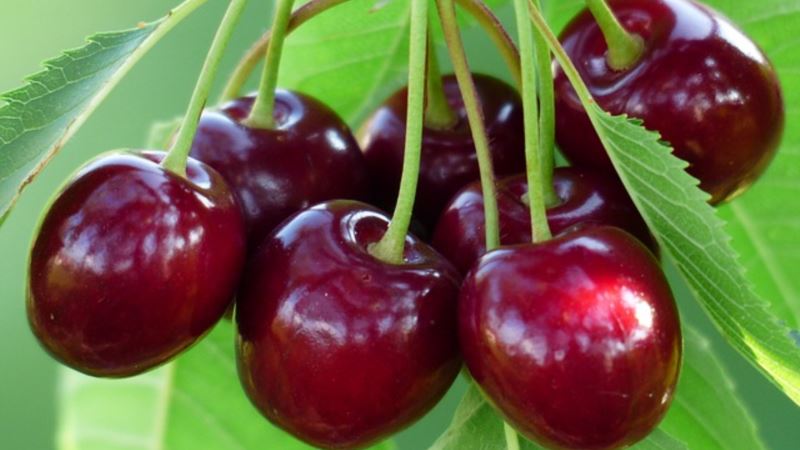 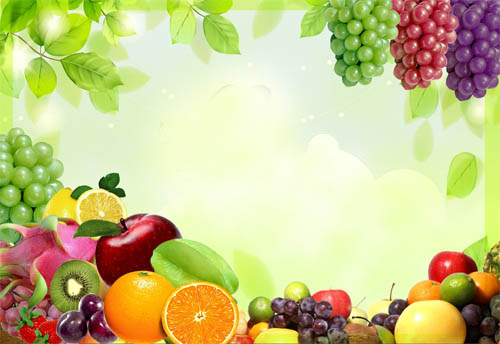 Mustaqil  topshiriq:
Tez aytishni ko‘chirib yozing va yodlang.
                                (25-bet)
              Unsin uzum uzib, unga uzatdi.  
           Самостоятельное задание:
       Перепишите скороговорку и выучите.
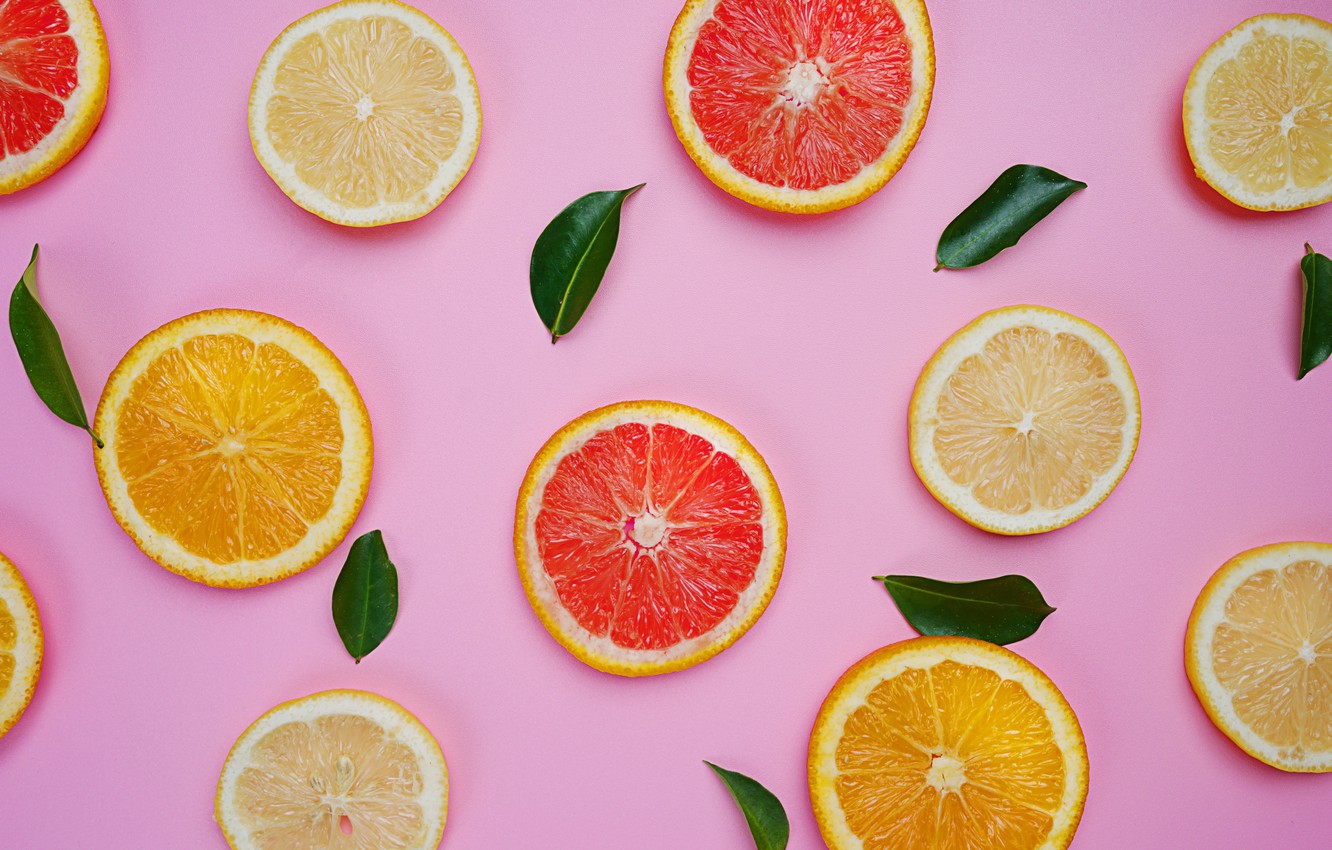 E’tiboringiz 
       uchun rahmat!